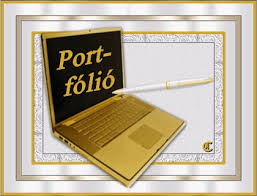 Tanácsok a portfólió készítéséhez
Kertai Helga
Városmajori Gimnázium
2014.10.15.
1
Kinek szólhat ez a tanácsadás?
1. Már készen van a portfóliója és értékelték is. → nem
2. Már készen van a portfóliója és 2015-ben értékelik. → ?
3. Már készen van a portfóliója és majd értékelik. → változtatható
4. Most készíti a portfólióját.
5. Az elkövetkező években akar portfóliót készíteni.
6. Egyáltalán nem akar portfóliót készíteni. → ?
Kor
Évek
Szakvizsga
Doktorátus
Ambíció
Egyéb
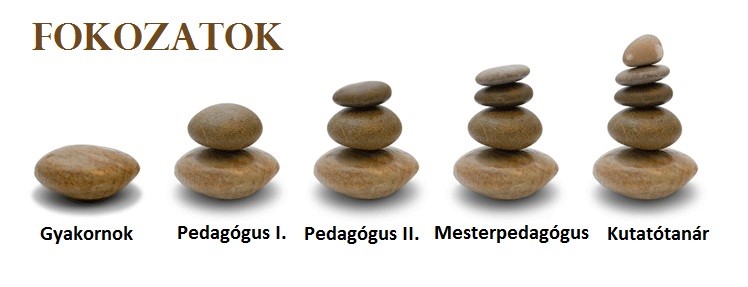 2014.10.15.
2
2014.10.15.
3
ALAPFOGALMAK
PORTFÓLIÓ
dokumentumgyűjtemény
KOMPETENCIA (8)
Tudás
Képesség
Attitűd
SZTENDERD
kompetenciaszintek
INDIKÁTOR (77)
Kompetenciaelemek meglétét jelző tevékenység-leírás
2014.10.15.
4
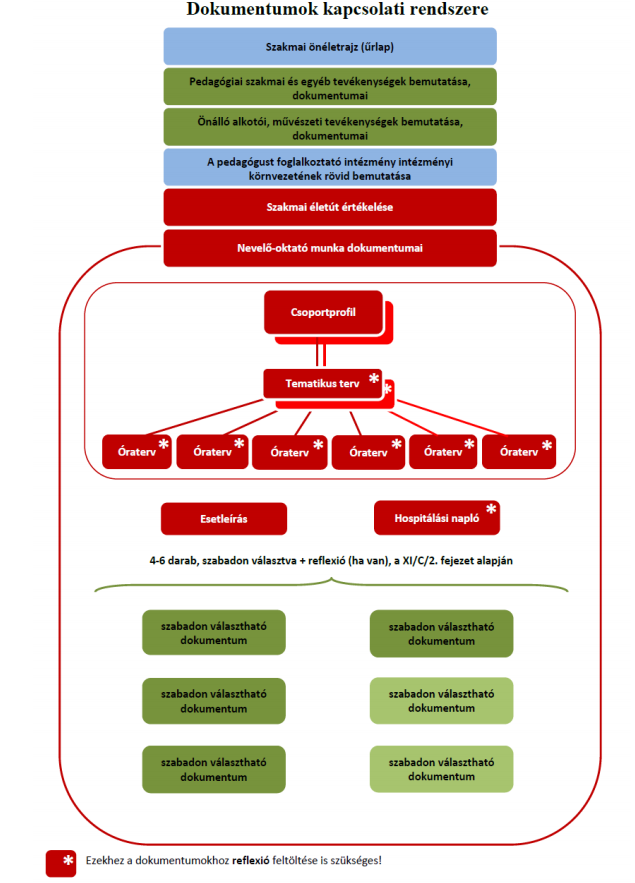 A jelenlegi állapot
2014.10.15.
5
Matek vagy nem matek?
Aki teheti, gondolkodjon el rajta!
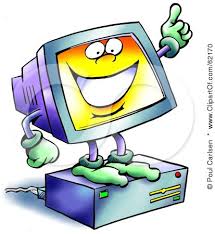 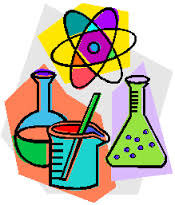 2014.10.15.
6
Eldöntöttük: matek!
Kompetenciák áttanulmányozása.

Indikátorok áttanulmányozása.

Mit kell mindenképpen a portfólióban bizonyítani?
LEHETŐLEG MINDENT!
2014.10.15.
7
A KEZDETEK
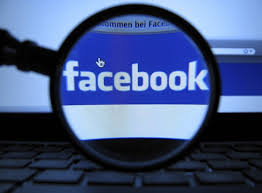 Képek, felvételek – engedélyek, szülő beleegyezés – enyhébb megfogalmazás
Esetleírások, csoportprofil – név nélkül
Plágium
2014.10.15.
8
ÖNREFLEXIÓ
Ne hagyjuk a végére!
2014.10.15.
9
AMIT AZ ÓRATARTÁS KÖZBEN NEMIGEN LEHET BIZONYÍTANI
7. Kommunikáció és szakmai együttműködés, problémamegoldás
Minden partner (szülő, szaktanácsadó,intézményvezető, kollégák, szakmai partnerek, szervezetek)
Online kapcsolattartás
Megbeszélések, rendezvények,  viták, értekezletek
2014.10.15.
10
AMIT AZ ÓRATARTÁS KÖZBEN NEMIGEN LEHET BIZONYÍTANI
8.  Elkötelezettség és szakmai felelősségvállalás a szakmai fejlődésért
Rendszeresen tájékozódik a szaktárgyára és a pedagógiára vonatkozó legújabb eredményekről
Online kapcsolattartás
Digitális tananyagok – tájékozódás
Továbbképzések
Innovációk, pályázatok
2014.10.15.
11
AMIT AZ ÓRATARTÁS KÖZBEN NEMIGEN LEHET BIZONYÍTANI
A tanulók személyiségét sokoldalúan tárja fel
Szakember segítségét kéri tanulási nehézség, személyiség-fejlődési probléma esetén
Eltérő kulturális háttér kezelése
Konfliktusok felismerése, kezelése
Közösségfejlesztés
Online közösségeket hoz létre
2014.10.15.
12
PROBLÉMA
A minősítés évében milyen csoportjaink lesznek?

A választás a KH dolga.

Az órán bármi történhet!
2014.10.15.
13
LEHET, HOGY OLYAN ÓRÁT TARTUNK, HOGY NEHÉZ LESZ BIZONYÍTANI:
Tantárgyi koncentráció
Gyakorlati alkalmazások
Online információk befogadásának, feldolgozásának, továbbadásának etikus módja
Szociális tanulásban rejlő lehetőségek
Önálló tanuláshoz  szükséges eszközöket biztosít
Tanulási stratégiák
IKT eszközök
Óráin harmonikus légkört teremt
Értékelés
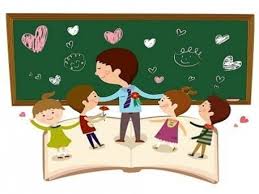 2014.10.15.
14
MENEKÜLÉSI LEHETŐSÉG
(Tanmenet)
Tematikus terv
Óraterv
Tanóra bevezetése
Tanóra utáni reflexió
Portfólió - védés
Szakmai beszélgetés
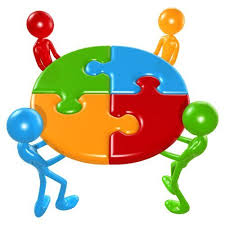 2014.10.15.
15
MEGELŐZÉS
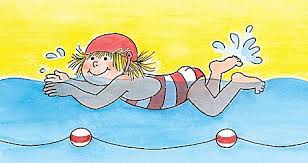 Tematikus tervben, óratervekben (tanmenet): változatos módszerek, digitális anyagok, óraszervezés, szociális tanulási formák, feladatlapok, IKT
Egyéb dokumentumok:
Osztályfőnökség, kapcsolattartás
IKT
Különleges bánásmód (tehetséggondozás)
Szakértői munka
Szaktanácsadói munka
Érettségi
Tankönyvírás
Rendezvények szervezése
Tantestületben végzett munka
Továbbképzések végzése, tartása
Publikációk, előadások
Volt tanítványok
Szülők
Ajánlás
Hospitálási jegyzőkönyv
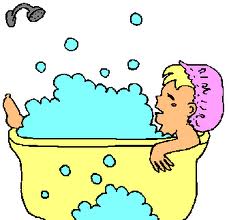 2014.10.15.
16
Köszönet:
Pálfiné Kovács Erika 
Sok-sok kolléga
2014.10.15.
17